Gas Tests
10 Minutes on ...
Match the gas test to the outcome.
Chlorine
Squeaky Pop
Re-light a glowing splint
Oxygen
Bleaches litmus paper.
Hydrogen
Limewater turns cloudy
Carbon Dioxide
Describe a change that would be seen in each test tube.
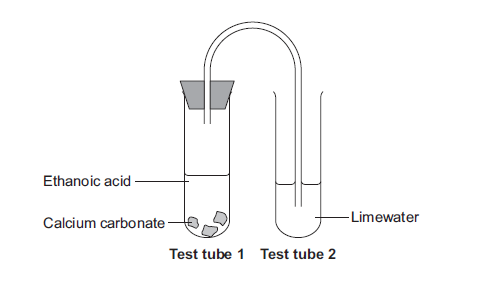 Exam question (use Bullet points):
The chemist added hydrochloric acid to low sodium salt. Carbon dioxide gas was produced.
Describe the test for carbon dioxide and give the result of the test.
(2 Marks) ..……………………………………………………………………………………………...
……………………………………………………………………………………………….
……………………………………………………………………………………………….
……………………………………………………………………………………………….
……………………………………………………………………………………………….
……………………………………………………………………………………………….